Earthquakes
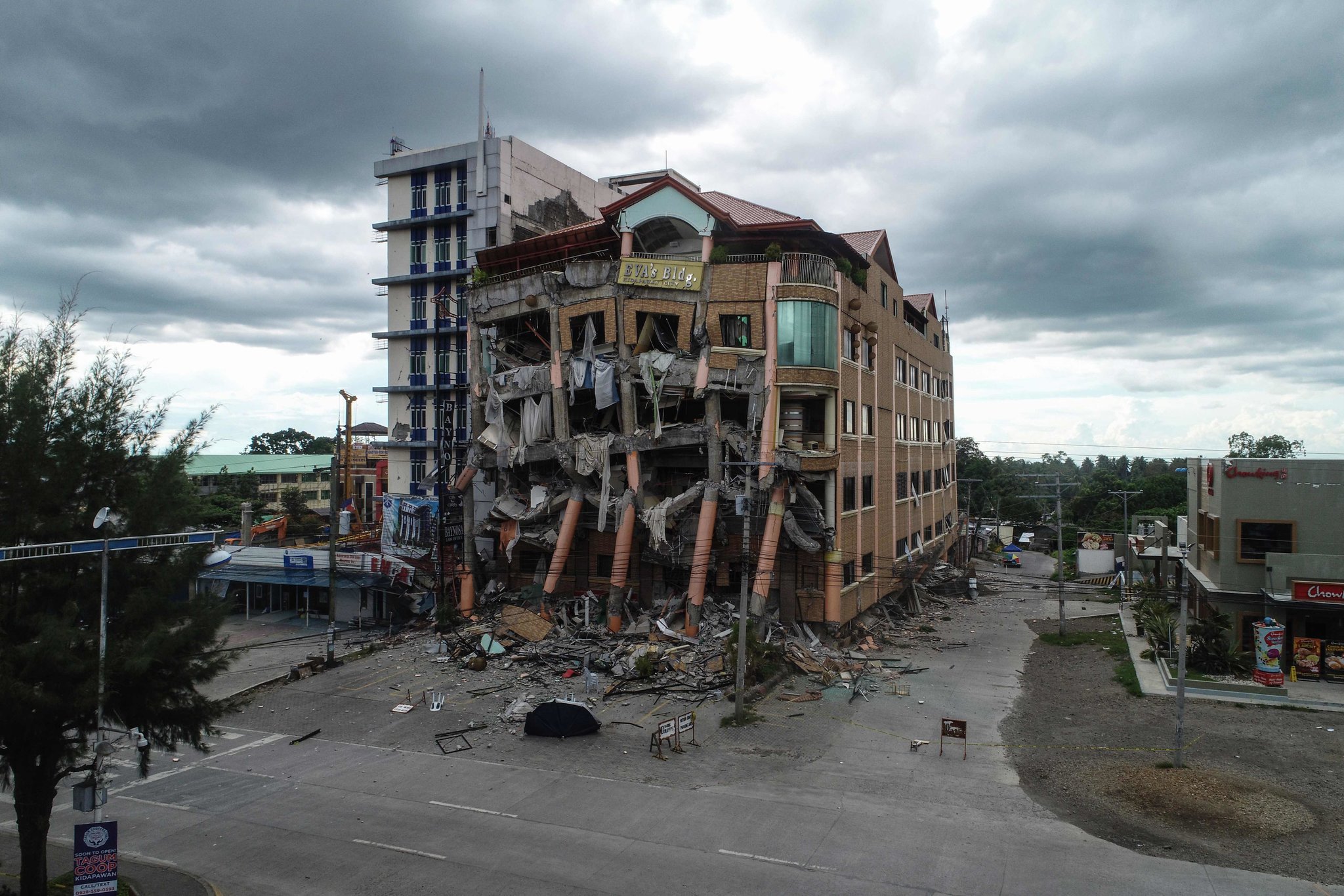 Nabeel joseph Faisal Ramzi
CAUSES OF EARTHQUAKES
[Speaker Notes: First Cause: Movement of tectonic plates 🍽 

Second Cause: Underground explosions💥]
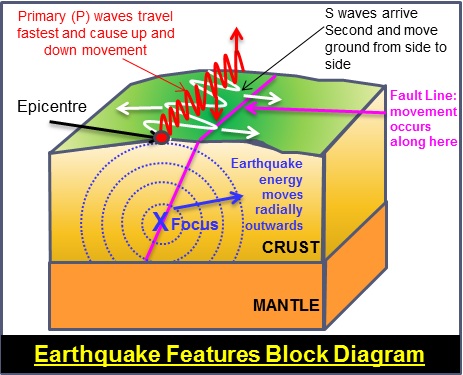 EFFECTS OF EARTHQUAKES
[Speaker Notes: First Effect: Ground shaking leading to structures breaking apart 
Second Effect: Fires🔥 
Third Effect: Tsunamis 🌊💦]
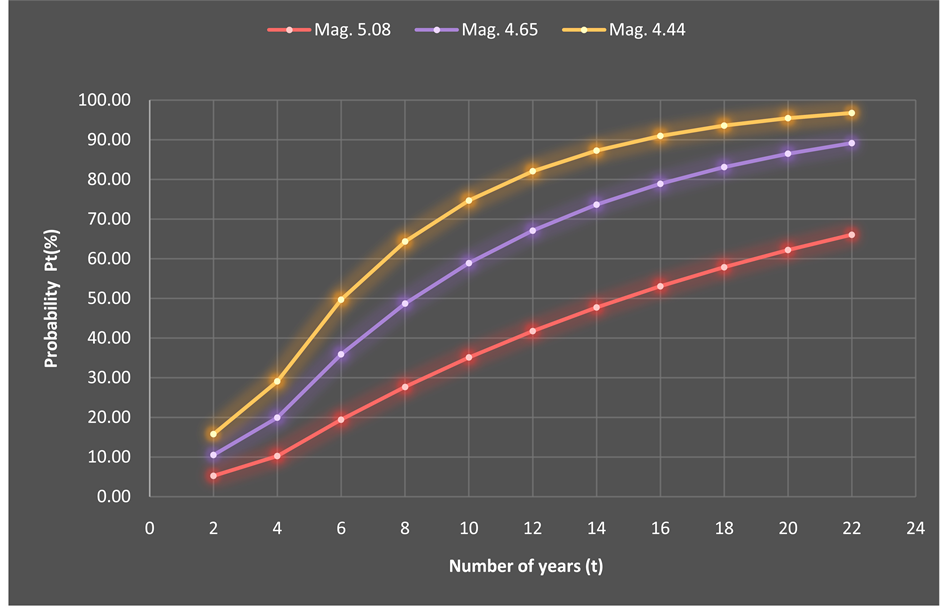 Factors that effects the intensity OF EARTHQUAKES
[Speaker Notes: 1)The softness of the surface rocks
2)The thickness of surface sediments]
Methods used to detect ,measure and predict earthquakes
[Speaker Notes: Seismometers allows us to detect and measure earthquakes]
The impacts of earthquakes on our natural environment and ecosystem
This Photo by Unknown Author is licensed under CC BY
[Speaker Notes: 1: tsunamis
2: ground failure
3: land slides]
Solutions to prevent earthquakes